DOI implementation at Nagoya University and JAXA
T. Hori1, Y. Miyoshi1, A. Shinbori1, C.-W. Jun1, S. Nakamura1, T. Sori1, A. Maeda1, T. Segawa1, M. Nose’2, S. Masuda1, Y. Otsuka1, K. Shiokawa1, I. Shinohara3
1. ISEE, Nagoya Univ.,  2. Nagoya City Univ.,  3. JAXA/ISAS

E-mail: tomo.hori _at_ nagoya-u.jp
Oct. 12, 2023
Hori+, DOI activity at ISEE, IHDEA meeting 2023  @JHU/APL
1
How to promote the data citation with data DOIs
Establish a permalink
DOI – landing page – Data file repository

Encourage the users to cite data with this scheme
Data citation with DOI
individual datasets used
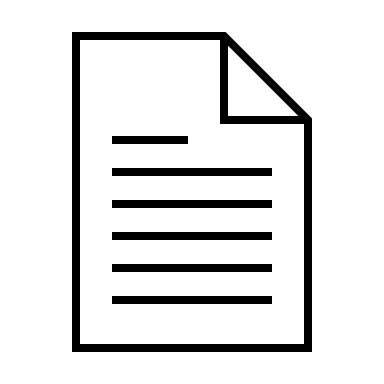 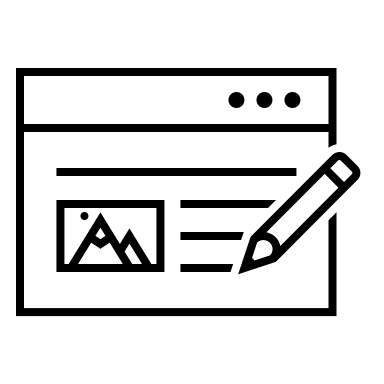 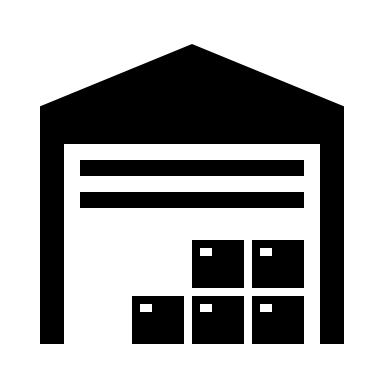 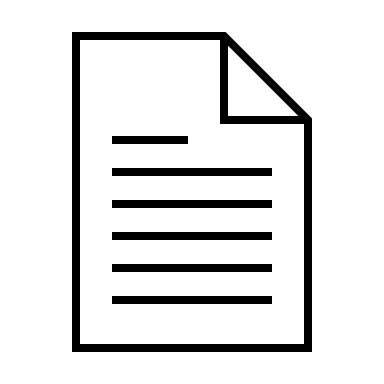 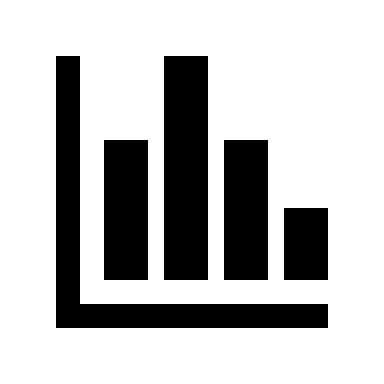 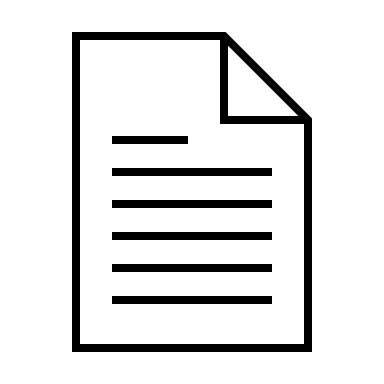 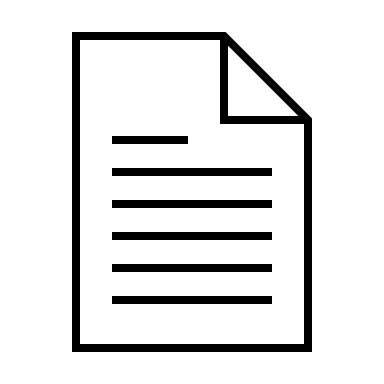 Data file repository
papers
DOI
Oct. 12, 2023
Hori+, DOI activity at ISEE, IHDEA meeting 2023  @JHU/APL
2
We have been minting DOIs since 2020
Since May 2020, ISEE has been a member of the Japan Link Center (JaLC), which is an official registration agency of DOI.
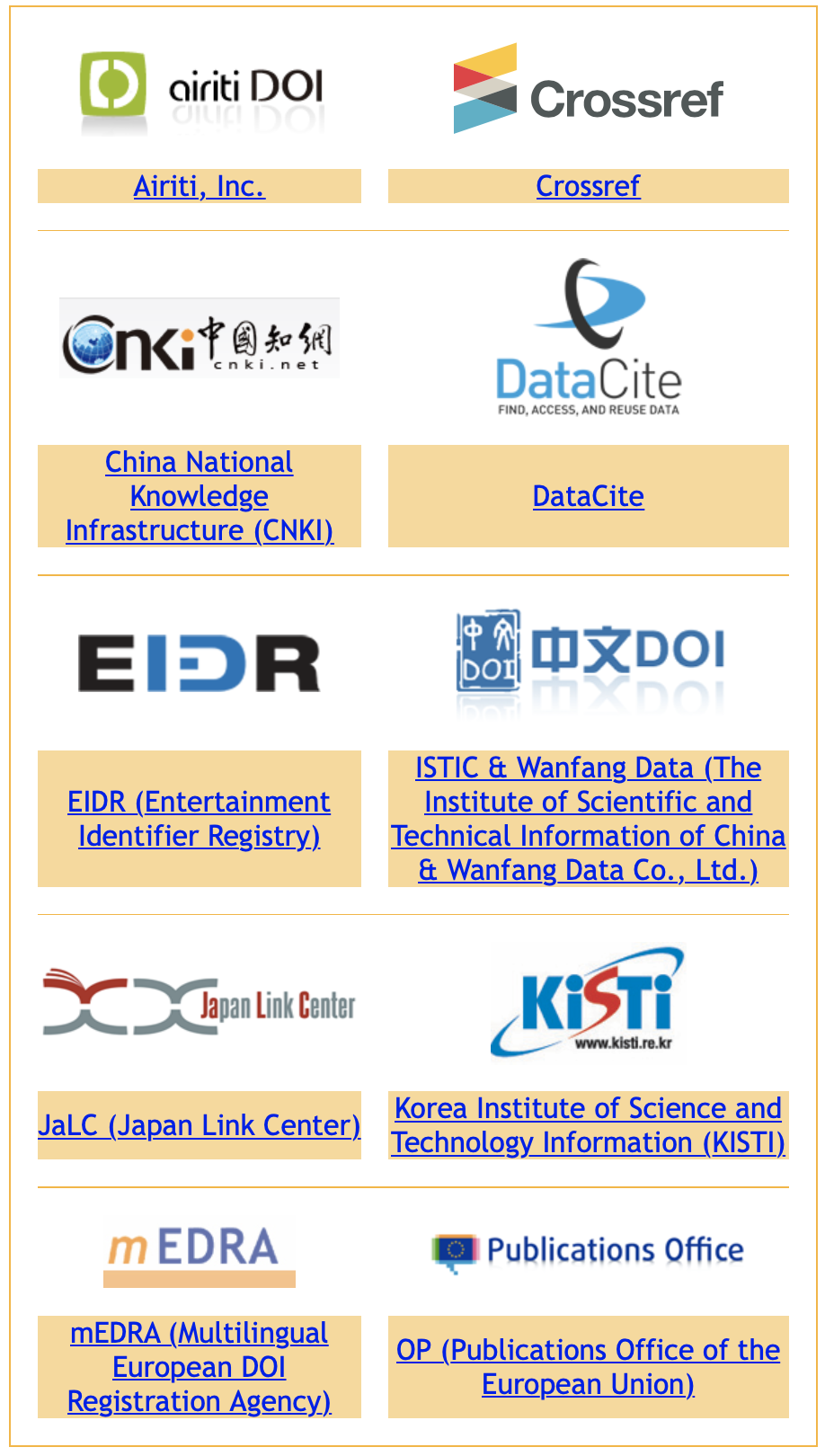 ISEE DOI-prefix: 10.34515
Institute of Space-Earth Environmental Research (ISEE), Nagoya Univ.
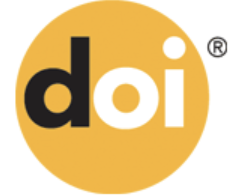 Requests for DOI regist.
Center for Integrated Data Science (CIDAS)
JaLC
Center for Heliospheric Science (CHS)
Oct. 12, 2023
Hori+, DOI activity at ISEE, IHDEA meeting 2023  @JHU/APL
3
DOI activity for space physics data in Japan
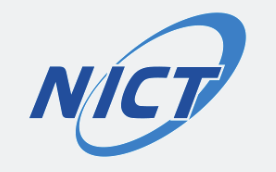 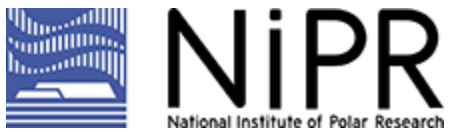 a full range of Antarctica / Arctic data including atmosphere / ionosphere / magnetosphere data
Atmosphere / ionosphere data / Geomagnetic indices
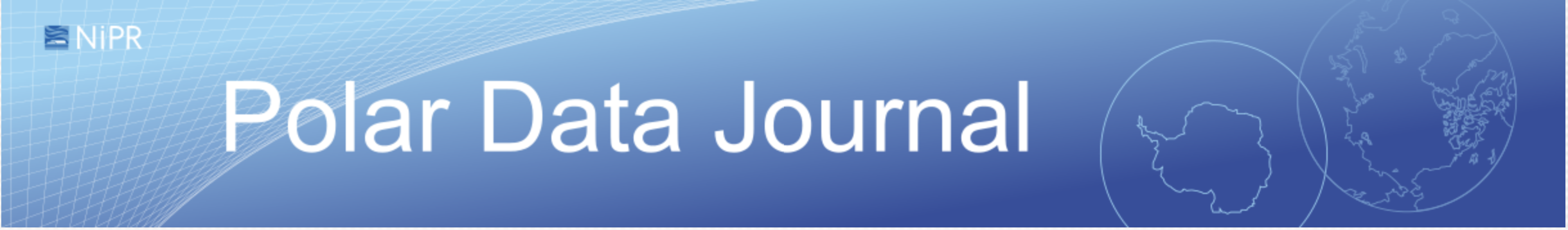 WDCs in Japan
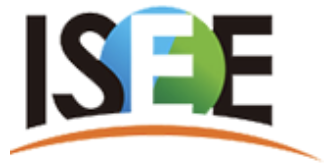 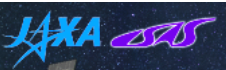 Planetary science data (Akatsuki, Hayabusa2)
ERG satellite data (with ISAS), Hinode-SC scientific products, Ground-based observation / experimental data
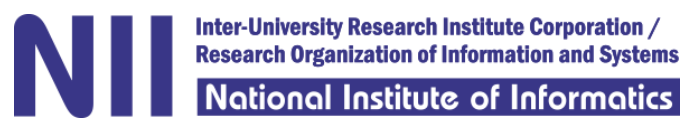 JAIRO cloud, Institutional repositories, university libraries
a much broader scope of research data as well as publications, theses, … in any research field
Oct. 12, 2023
Hori+, DOI activity at ISEE, IHDEA meeting 2023  @JHU/APL
4
What's done so far?
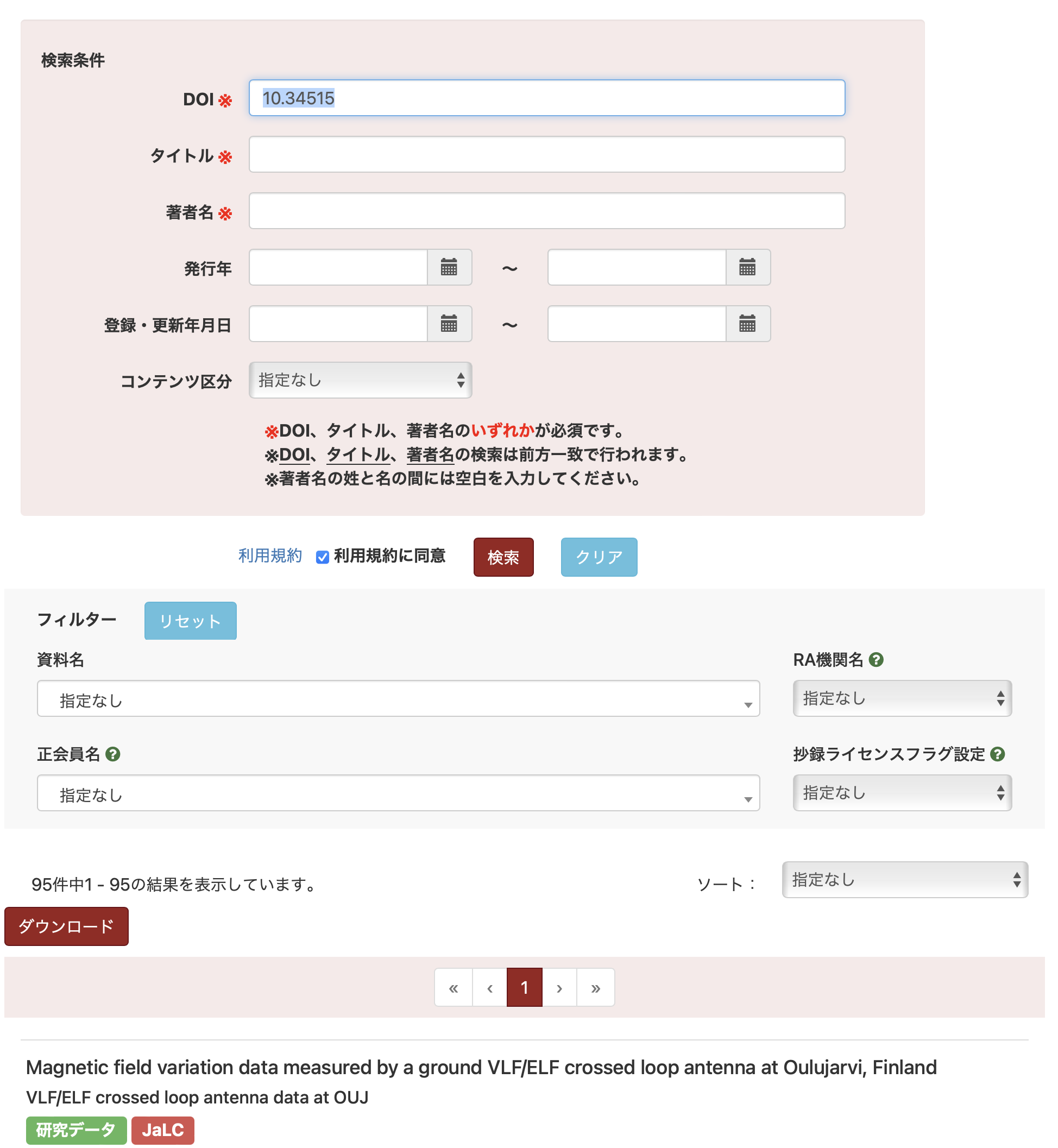 35 datasets have been DOI'd since last year, leading to a total of 95 datasets with DOIs. 

Newly registered datasets since last year include:
Some higher-level data of Arase satellite
Ground magnetometer, VLF/ELF receiver, riometer data by ISEE and PWING project
https://japanlinkcenter.org/app/pub/search/action?doi=10.34515&title=&author=&pubYearFrom=&pubYearTo=&insDateFrom=&insDateTo=&siteName=&journalName=&raNameKbn=&thirdPartyUse=&sortKey=&searchtype=0&page=1&contentsKbn=
Oct. 12, 2023
Hori+, DOI activity at ISEE, IHDEA meeting 2023  @JHU/APL
5
Some examples of the datasets that DOIs were registered for by our efforts
A total of 95 datasets, and still counting up.
Oct. 12, 2023
Hori+, DOI activity at ISEE, IHDEA meeting 2023  @JHU/APL
6
How we registered DOIs and prepare landing pages
A super set XML of DataCite requirements and some additional elements is used to generate a JaLC XML and the landing page.
XML following the JaLC schema
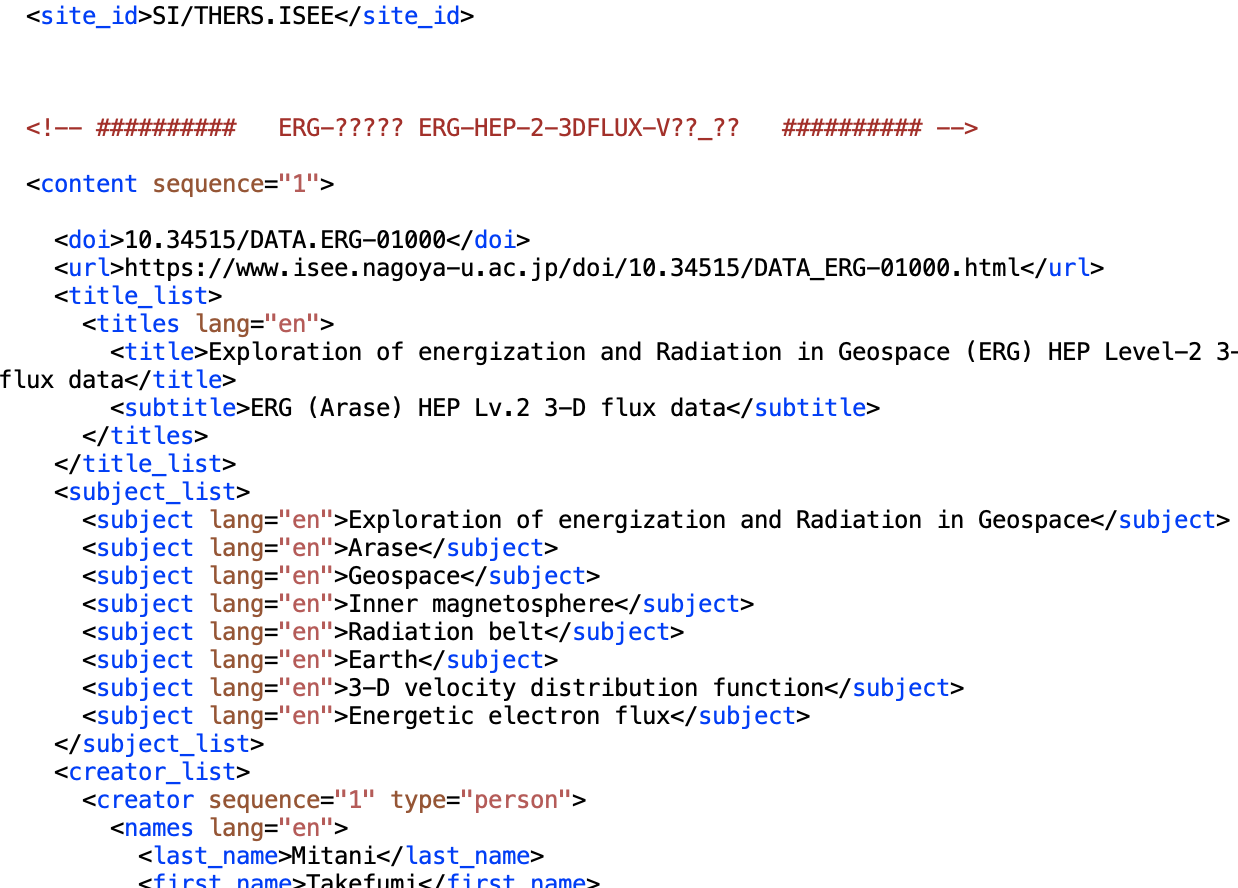 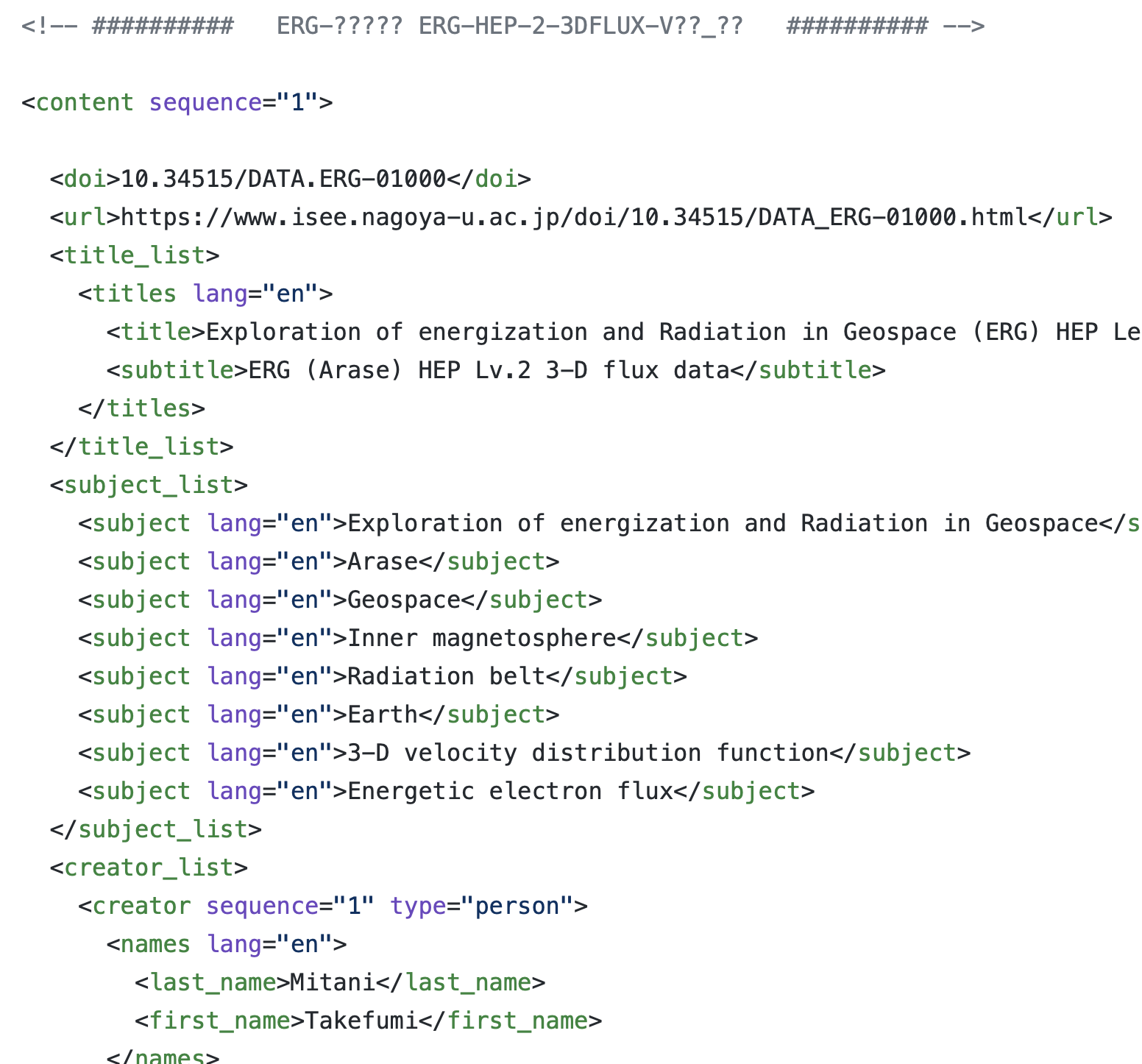 For each dataset
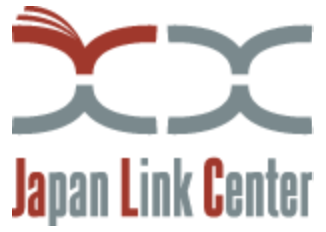 Java + xslt + shell
XML
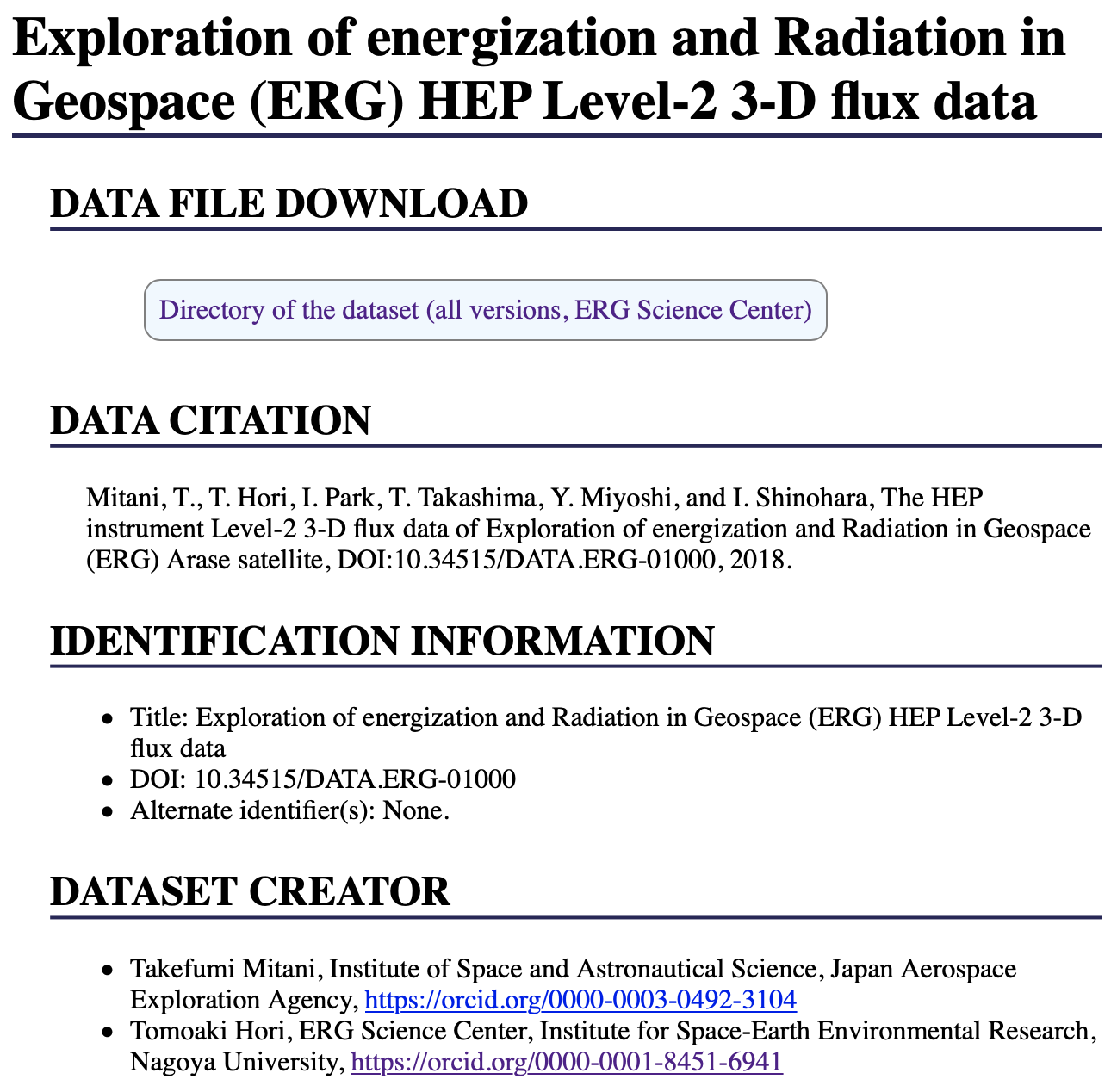 HTML
An XML file consisting of DataCite + additional elements, prepared by instrument PIs and CHS members.
Landing page
Oct. 12, 2023
Hori+, DOI activity at ISEE, IHDEA meeting 2023  @JHU/APL
7
How we registered DOIs and prepare landing pages
The prepared XML forms and related tools are edited, reviewed, and version-controlled on a repository of Github.
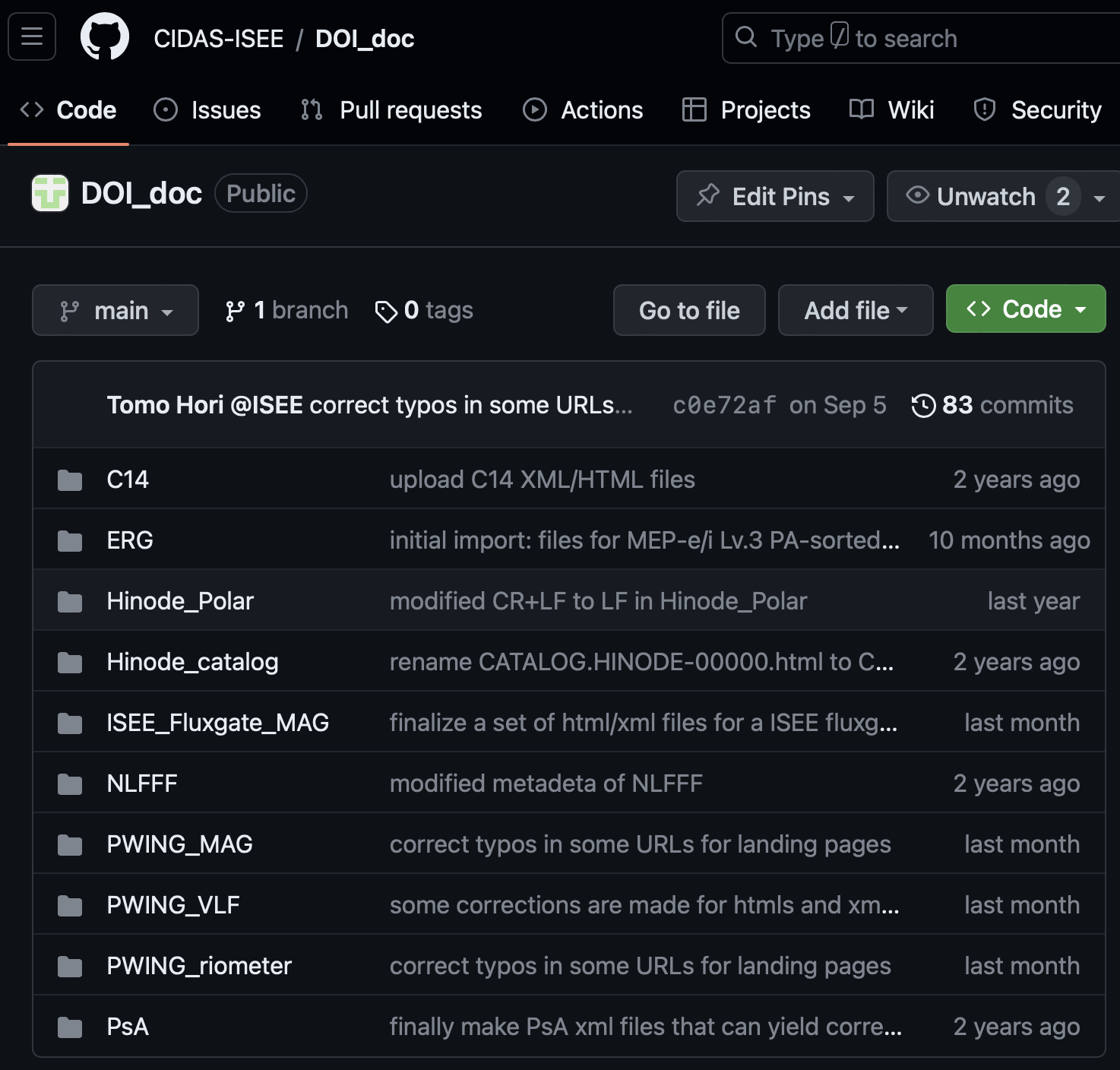 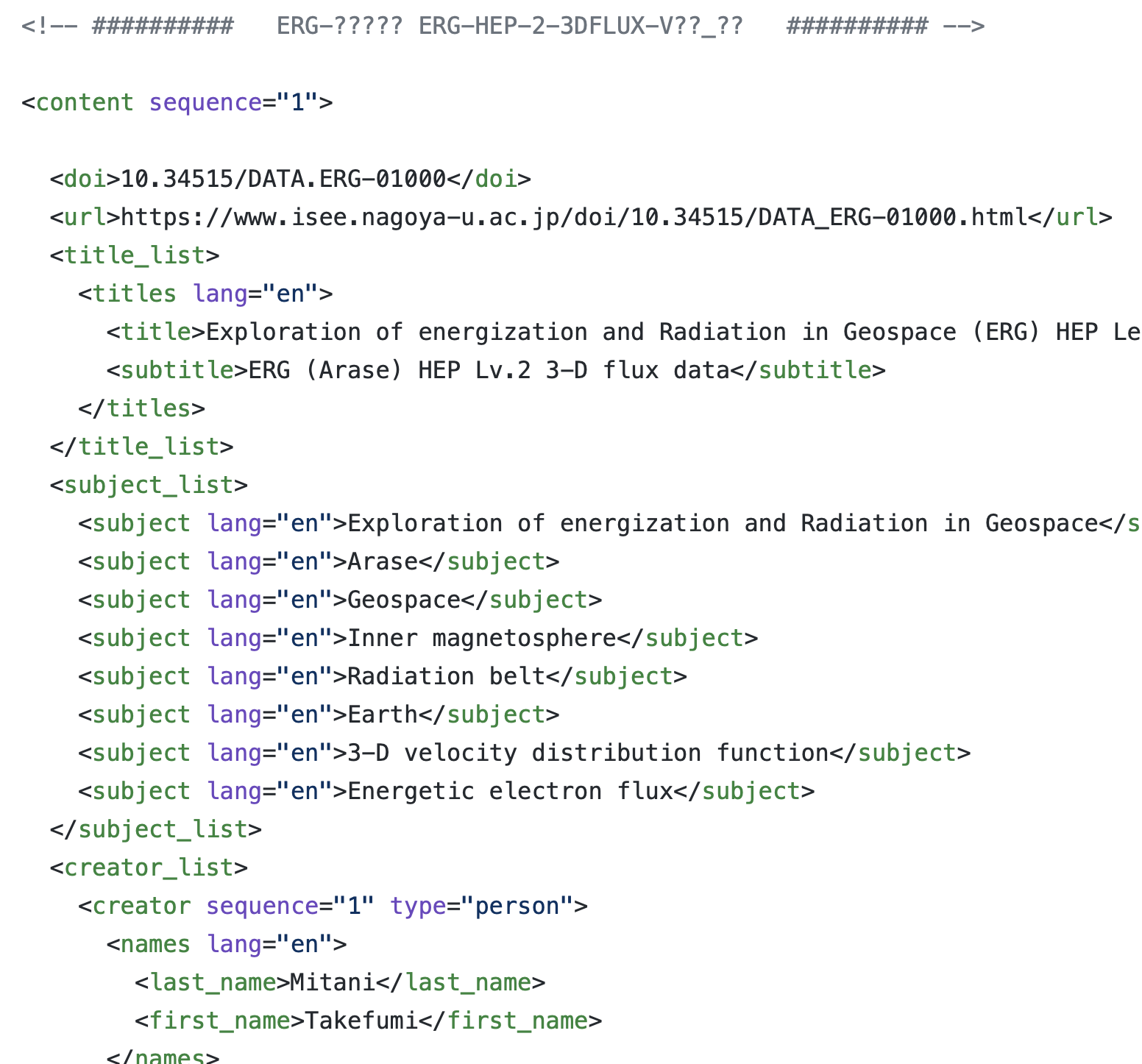 For each dataset
An XML file consisting of DataCite + additional elements, prepared by instrument PIs and CHS members.
https://github.com/CIDAS-ISEE/DOI_doc
Oct. 12, 2023
Hori+, DOI activity at ISEE, IHDEA meeting 2023  @JHU/APL
8
A Javascript-based web form for making a regist. XML file
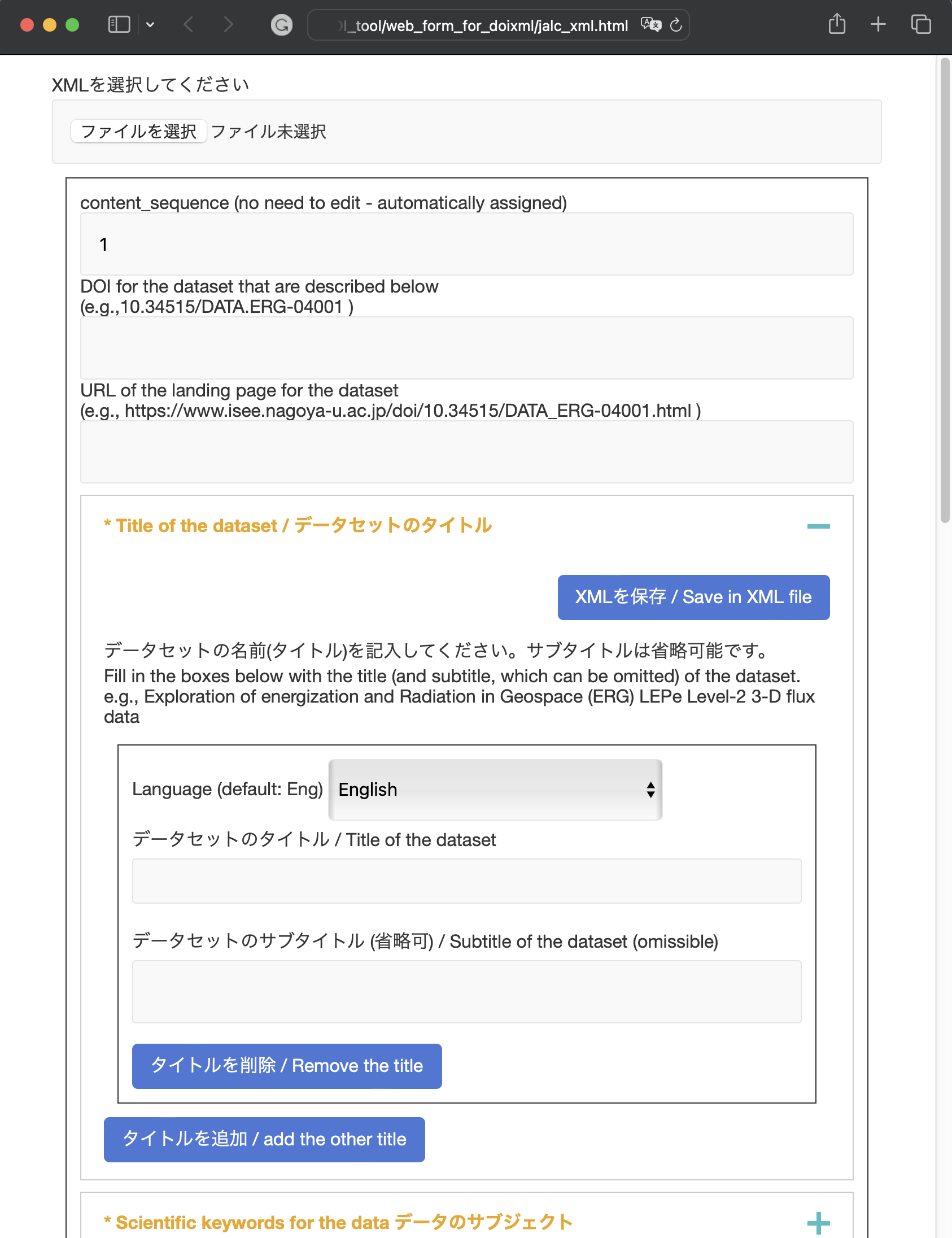 By just filling in the boxes with necessary metadata, anybody can easily generate an XML file in the designated format.
Oct. 12, 2023
Hori+, DOI activity at ISEE, IHDEA meeting 2023  @JHU/APL
9
Dataset DOI + version No. can specify a unique data file
The ERG (Arase) project requests all data users to explicitly state a DOI and file version number of used data files in scientific articles.
HEP Level-3 pitch angle sorted electron flux data of Arase satelliteDOI: 10.34515/DATA.ERG-01002
In the data availability statement of a journal article
Data files
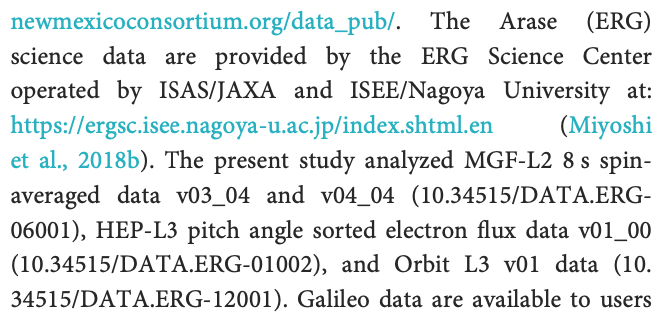 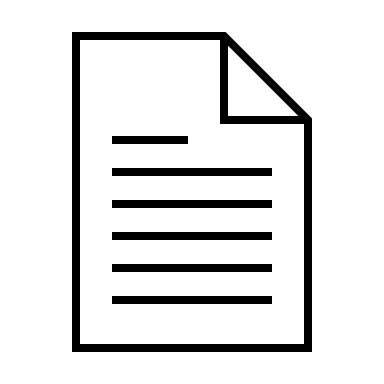 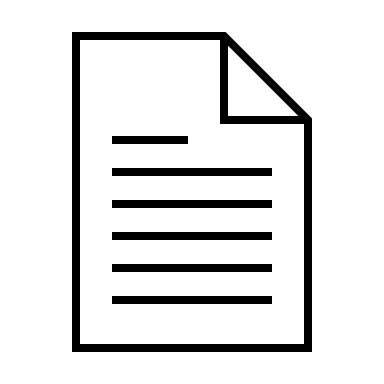 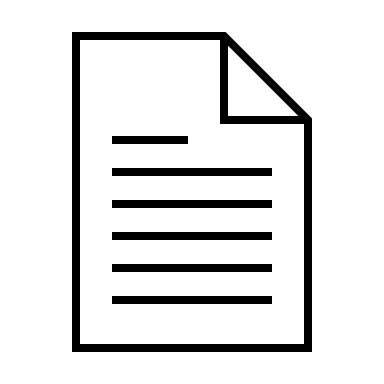 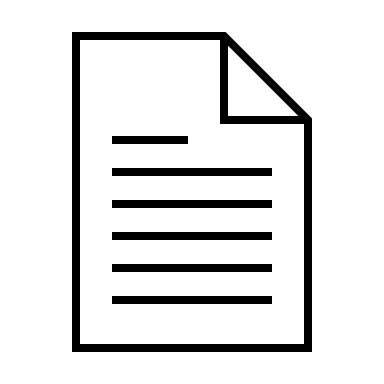 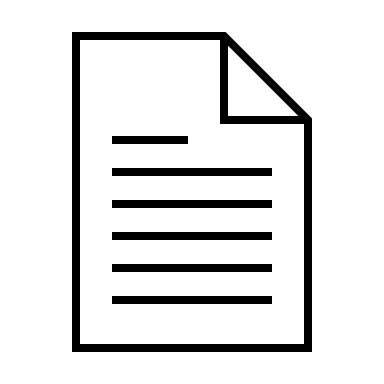 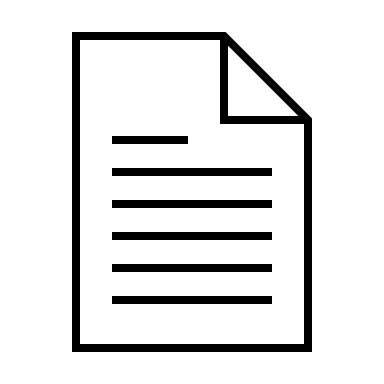 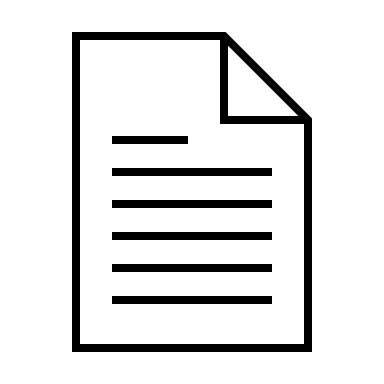 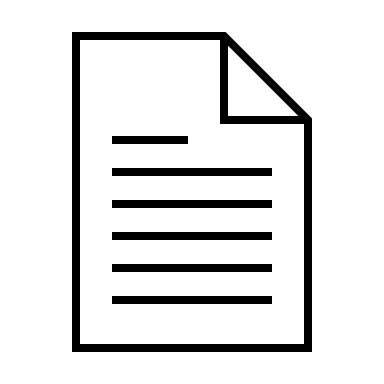 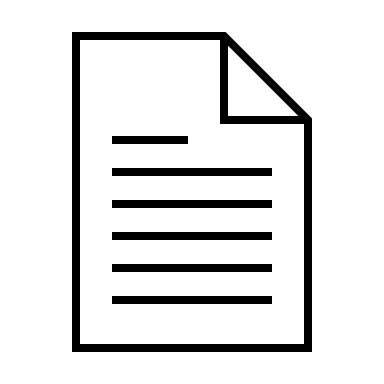 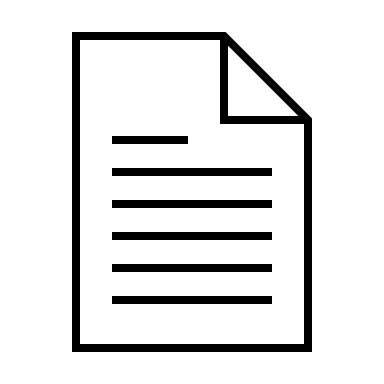 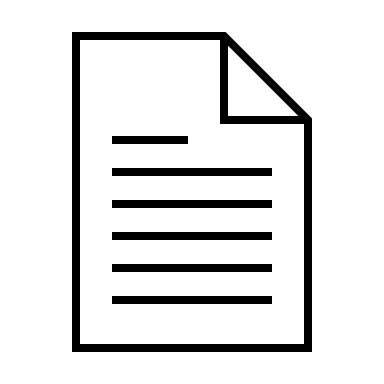 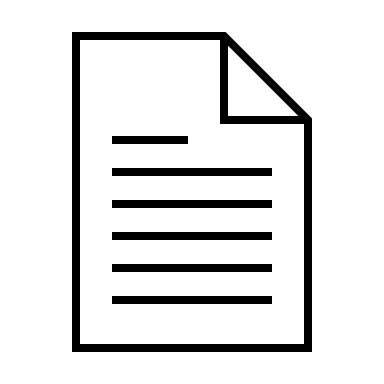 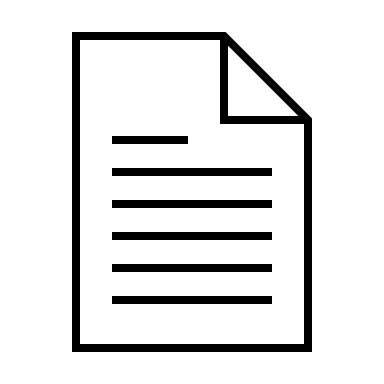 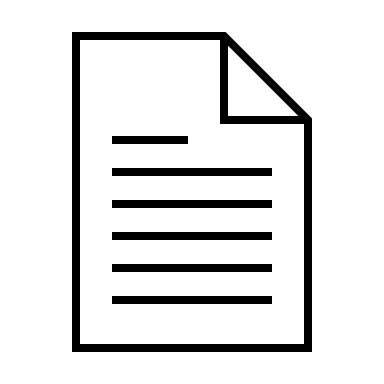 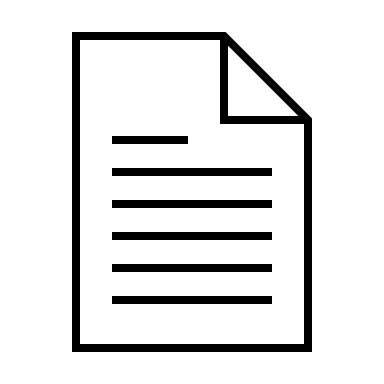 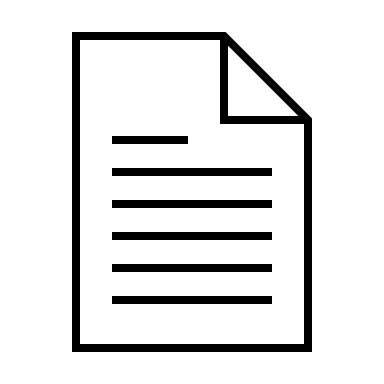 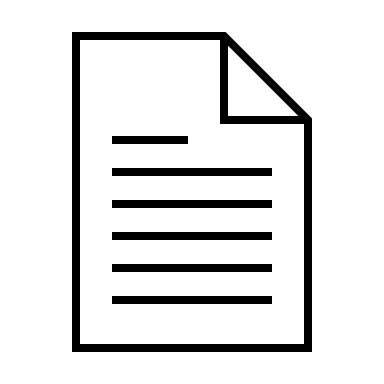 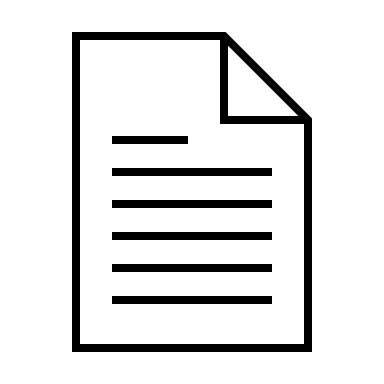 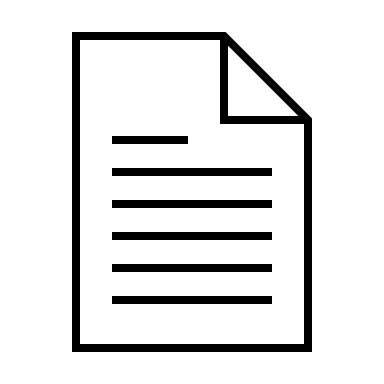 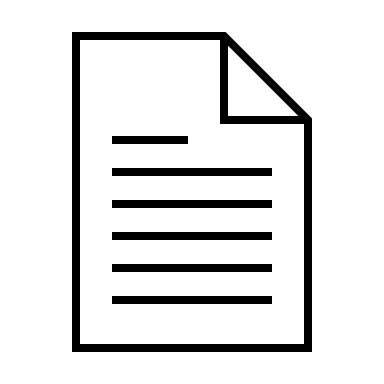 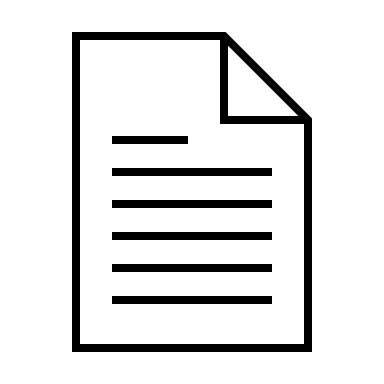 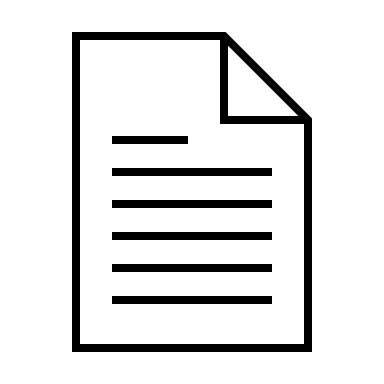 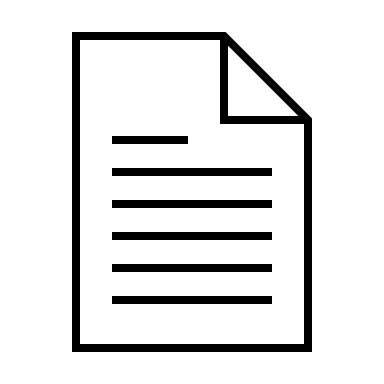 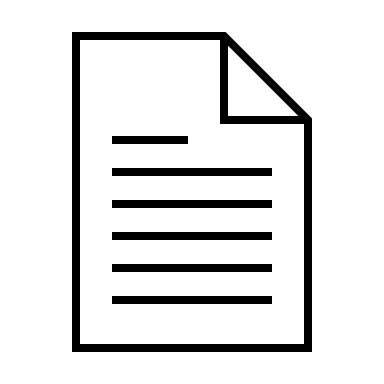 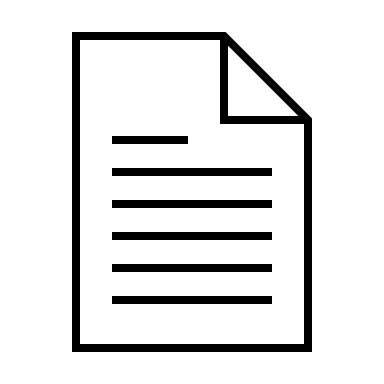 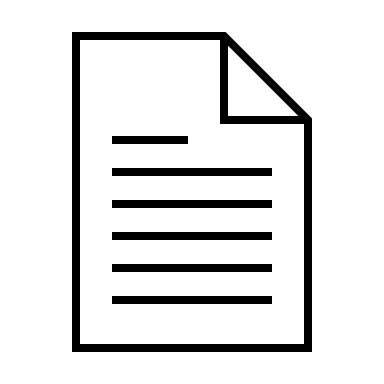 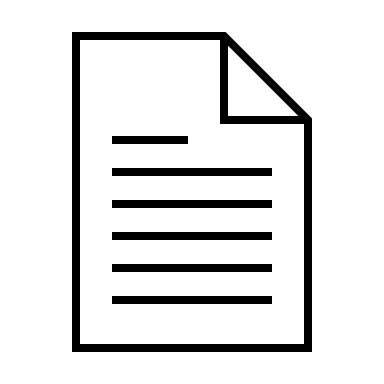 ver. 01_00
ver. 01_01
ver. 02_00
Data files
Data files
Oct. 12, 2023
Hori+, DOI activity at ISEE, IHDEA meeting 2023  @JHU/APL
10
Summary and discussion
Summary
We register DOIs for satellite data (in collaboration with JAXA/ISAS and NAOJ) and various kinds of ground observation data to promote an ecosystem based on the data citation.

 
Open questions, discussion, thought...
If the same data files are archived in a project-managed data archive and a PDS archive with separate DOIs registered, then what happens? 
A data file hosting service is needed for promoting this scheme to small research groups and individual researchers?
Oct. 12, 2023
Hori+, DOI activity at ISEE, IHDEA meeting 2023  @JHU/APL
11